Writing lesson: editing & revising
5th Grade Literacy
Learning Standards
5.RI.KID.2 Determine the main idea of a text and explain how it is supported by key details; summarize the text. 
5.RI.KID.3 Explain the relationships and interactions among two or more individuals, events, and/or ideas in a text.
5.W.TTP.2Write informative/explanatory texts to examine a topic and convey ideas and information.
5.W.PDW.4 Produce clear and coherent writing in which the development, organization, and style are appropriate to task, purpose, and audience. 	
5.W.PDW.5 With guidance and support from peers and adults, develop and strengthen writing as needed by planning, revising, and editing.
I can statements…
I can write an informative text to convey the main ideas of a topic.
I can develop ideas, organize information clearly, and use style that is appropriate to the writing task.
I can follow steps in the writing process to revise and edit my writing.
Why are we learning this?
We want to improve our Oklahoma Land Rush letters. It is important that our writing is well-developed and clearly organized; we also want to utilize correct grammar & implement what we have discussed recently (commas, troublesome words, etc.)
Agenda
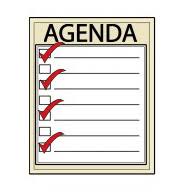 Flocabulary Video
Rubric Review 
TEAM Practice: Student Exemplars 
Teammate Practice: Peer Review 
Independent Practice: Edit/Revise Land Rush Letter 
Exit Ticket
Writing Process Review
The Writing Process
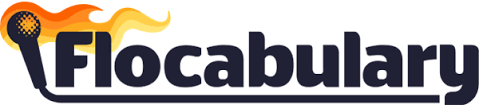 Summative Writing Task
Based on what you know about the Oklahoma Land Rush of 1889, write a letter to people who are about to participate in the land rush of 1891 to help them be successful in their quest for land. Provide the potential settlers with at least two pieces of advice and explain how each piece of advice will help them overcome challenges that come with participating in a land rush. Make sure that your advice is based in evidence from both unit texts.
Student Samples
We’re going to examine some examples of student writing. 
First, we’ll review the Informational/Explanatory Writing Rubric. (Add the new copy to your Literacy notes!)
Be prepared to share your observations about the writing samples based on the rubric categories.
Essential Questions for Revising/Editing
Did the writer (I) use facts and ideas to support the focus?
Did the writer (I) include at least four (4) facts/examples from the articles?
Did the writer (I) connect and explain the examples?
Did the writer (I) include an introduction with a clear focus?
Did the writer (I) organize ideas into paragraphs by categories or topics?
Did the writer (I) include an ending/conclusion that relates to the information?
Did the writer (I) include topic-specific vocabulary from the articles?
Did the writer (I) use different types of sentences that are formal/objective?
Did the writer (I) utilize correct spelling, grammar, punctuation, and capitalization?
Student Sample #1
Dear settlers,
        I would like to give you some advice because the other settlers had to deal with lots of problems.
        The first problem they had to deal with was that there were so many people that showed up so it was dangerous. The article said there were “heated arguments” (line 69) and it was “like thousands of wild animals penned up” (lines 70-71). You should get there early.
        Another problem was how the settlers travelled to the land. The government provided trains. They knew some people didn’t have a horse or wagon. They set up trains for people to use. But the trains were crowded and dangerous. So, my advice to you is to save you’re money and by a horse and wagon. You definitely don’t want to get stuck on one of the trains.
        Another suggestion is get yourself mentally prepared for the trip. The settlers had to deal with the craziness of the day of the rush, and they had a lot of problems once they got to their land. So I think before you go you should practice getting mentally prepared. You should go for a day or 2 without food, and try to drink as little water as possible for a couple of days. Also, you could sleep outside in a tent for a few nights to prepare yourself.
        Remember, your trip is going to be really hard. I hope you listen to the advice I gave you so you don’t have the same problems the settlers of the Land Rush of 1889 had.
        Good Luck! I hope you get a lot of land!
Student Sample #1
Dear settlers,
        I would like to give you some advice because the other settlers had to deal with lots of problems.
        The first problem they had to deal with was that there were so many people that showed up so it was dangerous. The article said there were “heated arguments” (line 69) and it was “like thousands of wild animals penned up” (lines 70-71). You should get there early.
        Another problem was how the settlers travelled to the land. The government provided trains. They knew some people didn’t have a horse or wagon. They set up trains for people to use. But the trains were crowded and dangerous. So, my advice to you is to save you’re money and by a horse and wagon. You definitely don’t want to get stuck on one of the trains.
        Another suggestion is get yourself mentally prepared for the trip. The settlers had to deal with the craziness of the day of the rush, and they had a lot of problems once they got to their land. So I think before you go you should practice getting mentally prepared. You should go for a day or 2 without food, and try to drink as little water as possible for a couple of days. Also, you could sleep outside in a tent for a few nights to prepare yourself.
        Remember, your trip is going to be really hard. I hope you listen to the advice I gave you so you don’t have the same problems the settlers of the Land Rush of 1889 had.
        Good Luck! I hope you get a lot of land!
Task & Organization: The writer introduces the topic—providing advice to settlers—but the writer is not clear about the reasons for the advice.
Student Sample #1
Dear settlers,
        I would like to give you some advice because the other settlers had to deal with lots of problems.
        The first problem they had to deal with was that there were so many people that showed up so it was dangerous. The article said there were “heated arguments” (line 69) and it was “like thousands of wild animals penned up” (lines 70-71). You should get there early.
        Another problem was how the settlers travelled to the land. The government provided trains. They knew some people didn’t have a horse or wagon. They set up trains for people to use. But the trains were crowded and dangerous. So, my advice to you is to save you’re money and by a horse and wagon. You definitely don’t want to get stuck on one of the trains.
        Another suggestion is get yourself mentally prepared for the trip. The settlers had to deal with the craziness of the day of the rush, and they had a lot of problems once they got to their land. So I think before you go you should practice getting mentally prepared. You should go for a day or 2 without food, and try to drink as little water as possible for a couple of days. Also, you could sleep outside in a tent for a few nights to prepare yourself.
        Remember, your trip is going to be really hard. I hope you listen to the advice I gave you so you don’t have the same problems the settlers of the Land Rush of 1889 had.
        Good Luck! I hope you get a lot of land!
Idea: The writer explains that the land rush was dangerous because so many people showed up the day of the event.
Student Sample #1
Dear settlers,
        I would like to give you some advice because the other settlers had to deal with lots of problems.
        The first problem they had to deal with was that there were so many people that showed up so it was dangerous. The article said there were “heated arguments” (line 69) and it was “like thousands of wild animals penned up” (lines 70-71). You should get there early.
        Another problem was how the settlers travelled to the land. The government provided trains. They knew some people didn’t have a horse or wagon. They set up trains for people to use. But the trains were crowded and dangerous. So, my advice to you is to save you’re money and by a horse and wagon. You definitely don’t want to get stuck on one of the trains.
        Another suggestion is get yourself mentally prepared for the trip. The settlers had to deal with the craziness of the day of the rush, and they had a lot of problems once they got to their land. So I think before you go you should practice getting mentally prepared. You should go for a day or 2 without food, and try to drink as little water as possible for a couple of days. Also, you could sleep outside in a tent for a few nights to prepare yourself.
        Remember, your trip is going to be really hard. I hope you listen to the advice I gave you so you don’t have the same problems the settlers of the Land Rush of 1889 had.
        Good Luck! I hope you get a lot of land!
Evidence: The writer uses textual evidence from “Built in a Day” that supports the idea that the land rush was dangerous.
Student Sample #1
Dear settlers,
        I would like to give you some advice because the other settlers had to deal with lots of problems.
        The first problem they had to deal with was that there were so many people that showed up so it was dangerous. The article said there were “heated arguments” (line 69) and it was “like thousands of wild animals penned up” (lines 70-71). You should get there early.
        Another problem was how the settlers travelled to the land. The government provided trains. They knew some people didn’t have a horse or wagon. They set up trains for people to use. But the trains were crowded and dangerous. So, my advice to you is to save you’re money and by a horse and wagon. You definitely don’t want to get stuck on one of the trains.
        Another suggestion is get yourself mentally prepared for the trip. The settlers had to deal with the craziness of the day of the rush, and they had a lot of problems once they got to their land. So I think before you go you should practice getting mentally prepared. You should go for a day or 2 without food, and try to drink as little water as possible for a couple of days. Also, you could sleep outside in a tent for a few nights to prepare yourself.
        Remember, your trip is going to be really hard. I hope you listen to the advice I gave you so you don’t have the same problems the settlers of the Land Rush of 1889 had.
        Good Luck! I hope you get a lot of land!
Idea: The writer states their advice that settlers should get to the land rush early. They do not, however, provide an explanation in this paragraph about how this advice will help settlers overcome the danger associated with so many people.
Student Sample #1
Dear settlers,
        I would like to give you some advice because the other settlers had to deal with lots of problems.
        The first problem they had to deal with was that there were so many people that showed up so it was dangerous. The article said there were “heated arguments” (line 69) and it was “like thousands of wild animals penned up” (lines 70-71). You should get there early.
        Another problem was how the settlers travelled to the land. The government provided trains. They knew some people didn’t have a horse or wagon. They set up trains for people to use. But the trains were crowded and dangerous. So, my advice to you is to save you’re money and by a horse and wagon. You definitely don’t want to get stuck on one of the trains.
        Another suggestion is get yourself mentally prepared for the trip. The settlers had to deal with the craziness of the day of the rush, and they had a lot of problems once they got to their land. So I think before you go you should practice getting mentally prepared. You should go for a day or 2 without food, and try to drink as little water as possible for a couple of days. Also, you could sleep outside in a tent for a few nights to prepare yourself.
        Remember, your trip is going to be really hard. I hope you listen to the advice I gave you so you don’t have the same problems the settlers of the Land Rush of 1889 had.
        Good Luck! I hope you get a lot of land!
Idea & Explanation: The writer states and explains another challenge the settlers faced: travelling to a new land, especially by train, which was dangerous. The writer does not cite evidence to support their point about the trains.
Student Sample #1
Dear settlers,
        I would like to give you some advice because the other settlers had to deal with lots of problems.
        The first problem they had to deal with was that there were so many people that showed up so it was dangerous. The article said there were “heated arguments” (line 69) and it was “like thousands of wild animals penned up” (lines 70-71). You should get there early.
        Another problem was how the settlers travelled to the land. The government provided trains. They knew some people didn’t have a horse or wagon. They set up trains for people to use. But the trains were crowded and dangerous. So, my advice to you is to save you’re money and by a horse and wagon. You definitely don’t want to get stuck on one of the trains.
        Another suggestion is get yourself mentally prepared for the trip. The settlers had to deal with the craziness of the day of the rush, and they had a lot of problems once they got to their land. So I think before you go you should practice getting mentally prepared. You should go for a day or 2 without food, and try to drink as little water as possible for a couple of days. Also, you could sleep outside in a tent for a few nights to prepare yourself.
        Remember, your trip is going to be really hard. I hope you listen to the advice I gave you so you don’t have the same problems the settlers of the Land Rush of 1889 had.
        Good Luck! I hope you get a lot of land!
Idea: The writer advises settlers to buy a horse and wagon so as to avoid the trains.
Student Sample #1
Dear settlers,
        I would like to give you some advice because the other settlers had to deal with lots of problems.
        The first problem they had to deal with was that there were so many people that showed up so it was dangerous. The article said there were “heated arguments” (line 69) and it was “like thousands of wild animals penned up” (lines 70-71). You should get there early.
        Another problem was how the settlers travelled to the land. The government provided trains. They knew some people didn’t have a horse or wagon. They set up trains for people to use. But the trains were crowded and dangerous. So, my advice to you is to save you’re money and by a horse and wagon. You definitely don’t want to get stuck on one of the trains.
        Another suggestion is get yourself mentally prepared for the trip. The settlers had to deal with the craziness of the day of the rush, and they had a lot of problems once they got to their land. So I think before you go you should practice getting mentally prepared. You should go for a day or 2 without food, and try to drink as little water as possible for a couple of days. Also, you could sleep outside in a tent for a few nights to prepare yourself.
        Remember, your trip is going to be really hard. I hope you listen to the advice I gave you so you don’t have the same problems the settlers of the Land Rush of 1889 had.
        Good Luck! I hope you get a lot of land!
Idea: The writer advises settlers to get mentally prepared for the trip.
Student Sample #1
Dear settlers,
        I would like to give you some advice because the other settlers had to deal with lots of problems.
        The first problem they had to deal with was that there were so many people that showed up so it was dangerous. The article said there were “heated arguments” (line 69) and it was “like thousands of wild animals penned up” (lines 70-71). You should get there early.
        Another problem was how the settlers travelled to the land. The government provided trains. They knew some people didn’t have a horse or wagon. They set up trains for people to use. But the trains were crowded and dangerous. So, my advice to you is to save you’re money and by a horse and wagon. You definitely don’t want to get stuck on one of the trains.
        Another suggestion is get yourself mentally prepared for the trip. The settlers had to deal with the craziness of the day of the rush, and they had a lot of problems once they got to their land. So I think before you go you should practice getting mentally prepared. You should go for a day or 2 without food, and try to drink as little water as possible for a couple of days. Also, you could sleep outside in a tent for a few nights to prepare yourself.
        Remember, your trip is going to be really hard. I hope you listen to the advice I gave you so you don’t have the same problems the settlers of the Land Rush of 1889 had.
        Good Luck! I hope you get a lot of land!
Explanation: The writer provides a general explanation that the settlers had to deal with “a lot of problems,” which is why the future settlers need to get themselves mentally prepared. The writer does not provide evidence to support their explanation that the day was marked by “craziness” and
problems.
Student Sample #1
Dear settlers,
        I would like to give you some advice because the other settlers had to deal with lots of problems.
        The first problem they had to deal with was that there were so many people that showed up so it was dangerous. The article said there were “heated arguments” (line 69) and it was “like thousands of wild animals penned up” (lines 70-71). You should get there early.
        Another problem was how the settlers travelled to the land. The government provided trains. They knew some people didn’t have a horse or wagon. They set up trains for people to use. But the trains were crowded and dangerous. So, my advice to you is to save you’re money and by a horse and wagon. You definitely don’t want to get stuck on one of the trains.
        Another suggestion is get yourself mentally prepared for the trip. The settlers had to deal with the craziness of the day of the rush, and they had a lot of problems once they got to their land. So I think before you go you should practice getting mentally prepared. You should go for a day or 2 without food, and try to drink as little water as possible for a couple of days. Also, you could sleep outside in a tent for a few nights to prepare yourself.
        Remember, your trip is going to be really hard. I hope you listen to the advice I gave you so you don’t have the same problems the settlers of the Land Rush of 1889 had.
        Good Luck! I hope you get a lot of land!
Idea & Explanation: The writer explains some of the things the settlers can do to mentally prepare themselves. Once again, the writer does not provide textual evidence to support this advice. Both unit texts provide evidence for the writer’s advice.
Essential Questions for Revising/Editing
Did the writer (I) use facts and ideas to support the focus?
Did the writer (I) include at least four (4) facts/examples from the articles?
Did the writer (I) connect and explain the examples?
Did the writer (I) include an introduction with a clear focus?
Did the writer (I) organize ideas into paragraphs by categories or topics?
Did the writer (I) include an ending/conclusion that relates to the information?
Did the writer (I) include topic-specific vocabulary from the articles?
Did the writer (I) use different types of sentences that are formal/objective?
Did the writer (I) utilize correct spelling, grammar, punctuation, and capitalization?

While the author of Sample #1 introduced some information from both texts and organized their letter with an introduction and conclusion, the focus is unclear (why are they providing advice to settlers?). They included very little topic-specific vocabulary. Furthermore, the ideas and examples need to be more clearly explained with text evidence that connects to the focus. For these reasons, this sample would receive a grade of “2” overall.
Essential Questions for Revising/Editing
Did the writer (I) use facts and ideas to support the focus?
Did the writer (I) include at least four (4) facts/examples from the articles?
Did the writer (I) connect and explain the examples?
Did the writer (I) include an introduction with a clear focus?
Did the writer (I) organize ideas into paragraphs by categories or topics?
Did the writer (I) include an ending/conclusion that relates to the information?
Did the writer (I) include topic-specific vocabulary from the articles?
Did the writer (I) use different types of sentences that are formal/objective?
Did the writer (I) utilize correct spelling, grammar, punctuation, and capitalization?

We’ll review one more example together. This time, read the sample quietly to yourself. After reading, be prepared to share your observations about the letter. Use your Informational Writing Rubric to analyze the author’s work.
How would you provide specific feedback to this student?
Student Sample #2
Dear settlers,
          I heard you are getting ready to be in the Land Rush of 1891. I read a lot about the Land Rush of 1889. I know that the settlers who did that land rush faced a lot of challenges. So, before you begin your journey I want to give you some advice.
          My first piece of advice to you is to scout out the available land before the land rush. One of the biggest problems people faced was that there wasn’t enough land especially good land. Howard said, “only a limited number of quarter sections of land on the river bottom were worth settling upon, and that the upland country was nothing but worthless red sand coated over with a film of green grass” (lines 154-156). In the article from the National Park Service also said that there were too many people for the land that was available (lines 77-83, 84-88). If you scout out the land you will know what land will be worth settling on and you will be able to move to that land quickly before someone else claims it.
        My second piece of advice would be for you to figure out how many supplies you will need for the trip before you go to Oklahoma. The people who participated in the 1889 Land Rush had a lot to deal with once they reached the town of Guthrie. The National Park Service said, “Small, previously unknown border towns became bustling metropolises. Most of them had no sidewalks, street lighting, or other conveniences” (lines 61-62). The other article said that the conditions were horrible and that there wasn’t enough food for all the people that came to town. It was so bad that one man even left because he thought he was going to starve to death. Another man looked so bad from starving they said he was “a walking spectre of famine” (Howard, line 178). If you bring enough supplies with you, such as food, water, and something to help you make a shelter, you should not have to deal with unsafe drinking water, famine, or towns where you can’t buy what you need.
        I know you are excited about starting your journey and getting free land, but try not to make the same mistakes as the settlers from the Land Rush of 1889. Think about the obstacles they faced and think about the suggestions I gave you. I hope you follow my advice and have a successful journey to your new land.
Your friend,
Essential Questions for Revising/Editing
Did the writer (I) use facts and ideas to support the focus?
Did the writer (I) include at least four (4) facts/examples from the articles?
Did the writer (I) connect and explain the examples?
Did the writer (I) include an introduction with a clear focus?
Did the writer (I) organize ideas into paragraphs by categories or topics?
Did the writer (I) include an ending/conclusion that relates to the information?
Did the writer (I) include topic-specific vocabulary from the articles?
Did the writer (I) use different types of sentences that are formal/objective?
Did the writer (I) utilize correct spelling, grammar, punctuation, and capitalization?Sample #2 is much more polished. The writer introduces the topic, restating the prompt. The letter is organized into two focused idea sections that provide multiple examples of text evidence from both passages. The ideas connect to the focus of the letter (providing advice to participants of the Land Rush of 1891). Each example is very clearly explained. The author concludes the letter by reinforcing that the settlers should avoid the mistakes made by settlers during the Land Rush of 1889. This sample would receive a grade of “4.”
Peer Review
Working with a partner, follow these steps to review your writing:
Determine who is “Partner #1” (the person whose birthday comes first during the year). 
Partner #1 will read their writing aloud to Partner #2 (who is following along silently).
Partner #2 will complete the “Peer Writing Review Sheet” to give Partner #1 feedback.
During this time, ask questions as needed to clarify things you don’t understand, etc.
SWITCH: Partner #2 will read their writing aloud to Partner #1 (who is following along silently).
Partner #1 will complete the “Peer Writing Review Sheet” to give Partner #2 feedback.
Again, ASK QUESTIONS! Help each other out. The goal is to improve your writing.
Sharing Time
Who would like to share one of the following items?
 
Something that your partner suggested about your writing piece that you found to be especially helpful
--OR—
Your thoughts on the experience. How did it go with you & your partner? Why?
Essential Questions for Revising/Editing
Did the writer (I) use facts and ideas to support the focus?
Did the writer (I) include at least four (4) facts/examples from the articles?
Did the writer (I) connect and explain the examples?
Did the writer (I) include an introduction with a clear focus?
Did the writer (I) organize ideas into paragraphs by categories or topics?
Did the writer (I) include an ending/conclusion that relates to the information?
Did the writer (I) include topic-specific vocabulary from the articles?
Did the writer (I) use different types of sentences that are formal/objective?
Did the writer (I) utilize correct spelling, grammar, punctuation, and capitalization?
Goal Setting
Before you work on improving your own piece of writing, I want you to set a goal for yourself. 
What is something that you want to focus on as you continue to improve your writing? 
Consider the examples we looked at together as a class and both the peer/teacher feedback that you received 
Remember: Your goal should be specific, reasonable, and relate to today’s lesson!
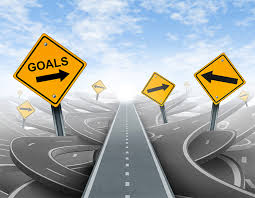 Publishing a Final Draft
Using the feedback from your partner, revise/edit your writing to publish a final draft. REMEMBER to check for commonly misused words like those we studied yesterday!
Based on what you know about the Oklahoma Land Rush of 1889, write a letter to people who are about to participate in the land rush of 1891 to help them be successful in their quest for land. Provide the potential settlers with at least two pieces of advice and explain how each piece of advice will help them overcome challenges that come with participating in a land rush. Make sure that your advice is based in evidence from both unit texts.
Publishing a Final Draft
Using the feedback from your partner, revise/edit your writing to publish a final draft. REMEMBER to check for commonly misused words like those we studied yesterday!
Based on what you know about the Oklahoma Land Rush of 1889, write a letter to people who are about to participate in the land rush of 1891 to help them be successful in their quest for land. Provide the potential settlers with at least two pieces of advice and explain how each piece of advice will help them overcome challenges that come with participating in a land rush. Make sure that your advice is based in evidence from both unit texts.
Exit Ticket
On a post-it note, write your first & last name in the upper right hand corner. 
Answer the following questions: 
Did you meet your goal? Why or why not?
On a scale of 1-10, how confident do you feel about your ability to edit/revise your writing? 10- most confident; 1- not confident at all 
What is something that you improved in your writing piece? 
What is something that you think you still need to focus on moving forward? 
Place your post-it note on your corresponding class number on the “Ticket Out the Door” board. Pack up your things, and read quietly! 
Exit Ticket
On a post-it note, write your first & last name in the upper right hand corner. 
Answer the following questions: 
On a scale of 1-10, how confident do you feel about your ability to edit/revise your writing? 10- most confident; 1- not confident at all 
What is something that you think you did really well with? 
What do you need to improve in your writing? 
Place your post-it note on your corresponding class number on the “Ticket Out the Door” board. Pack up your things, and read quietly! 